Statistical Data AnalysisDiscussion notes – week 5
Problem sheet 2
Some comments on Machine Learning
G. Cowan / RHUL Physics
Statistical Data Analysis / discussion slides week 5
1
Problem sheet 2
oops, this was not on your PS1
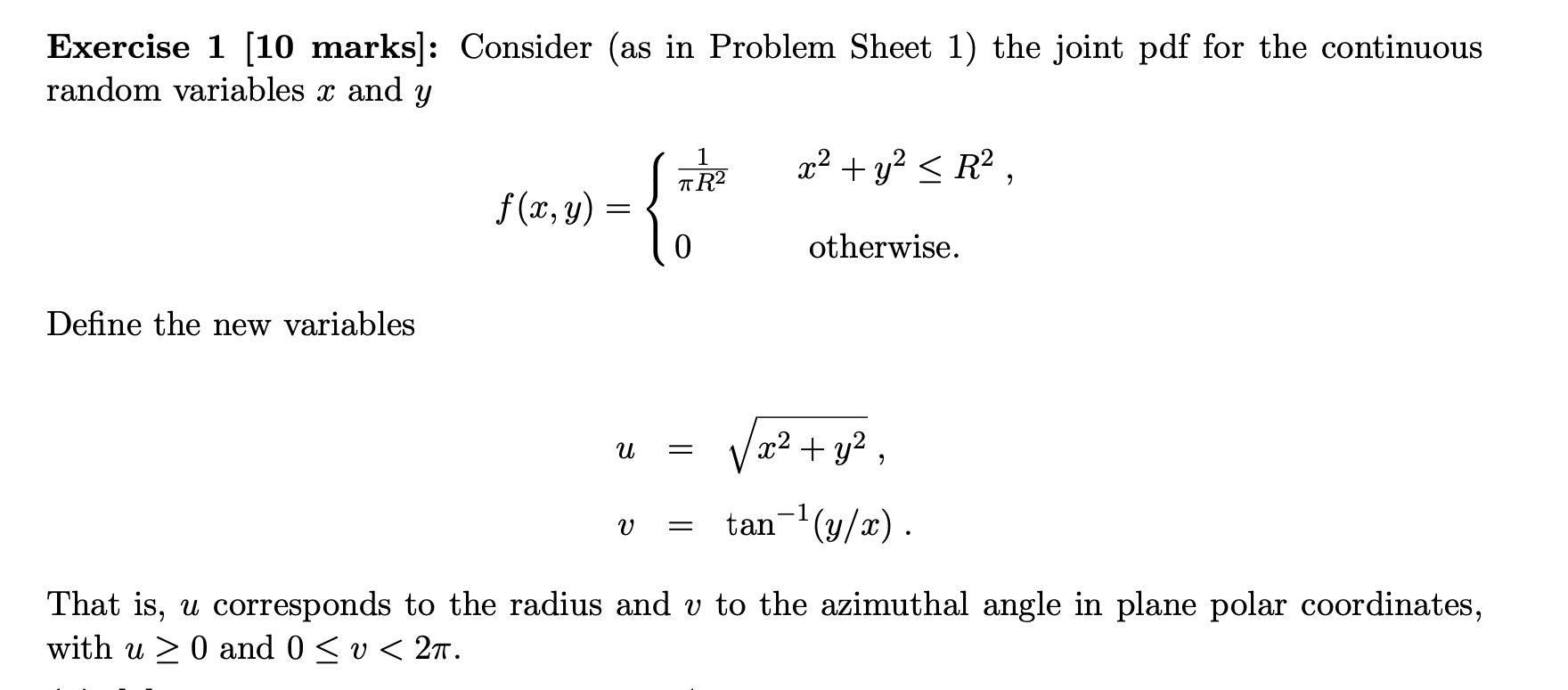 G. Cowan / RHUL Physics
Statistical Data Analysis / discussion slides week 5
2
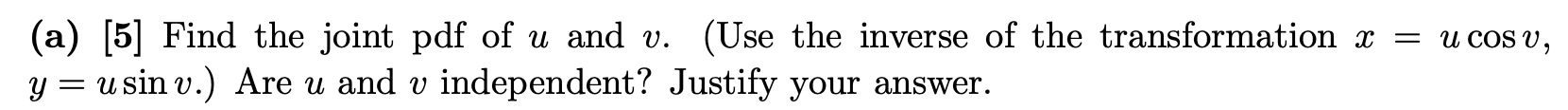 1(a)
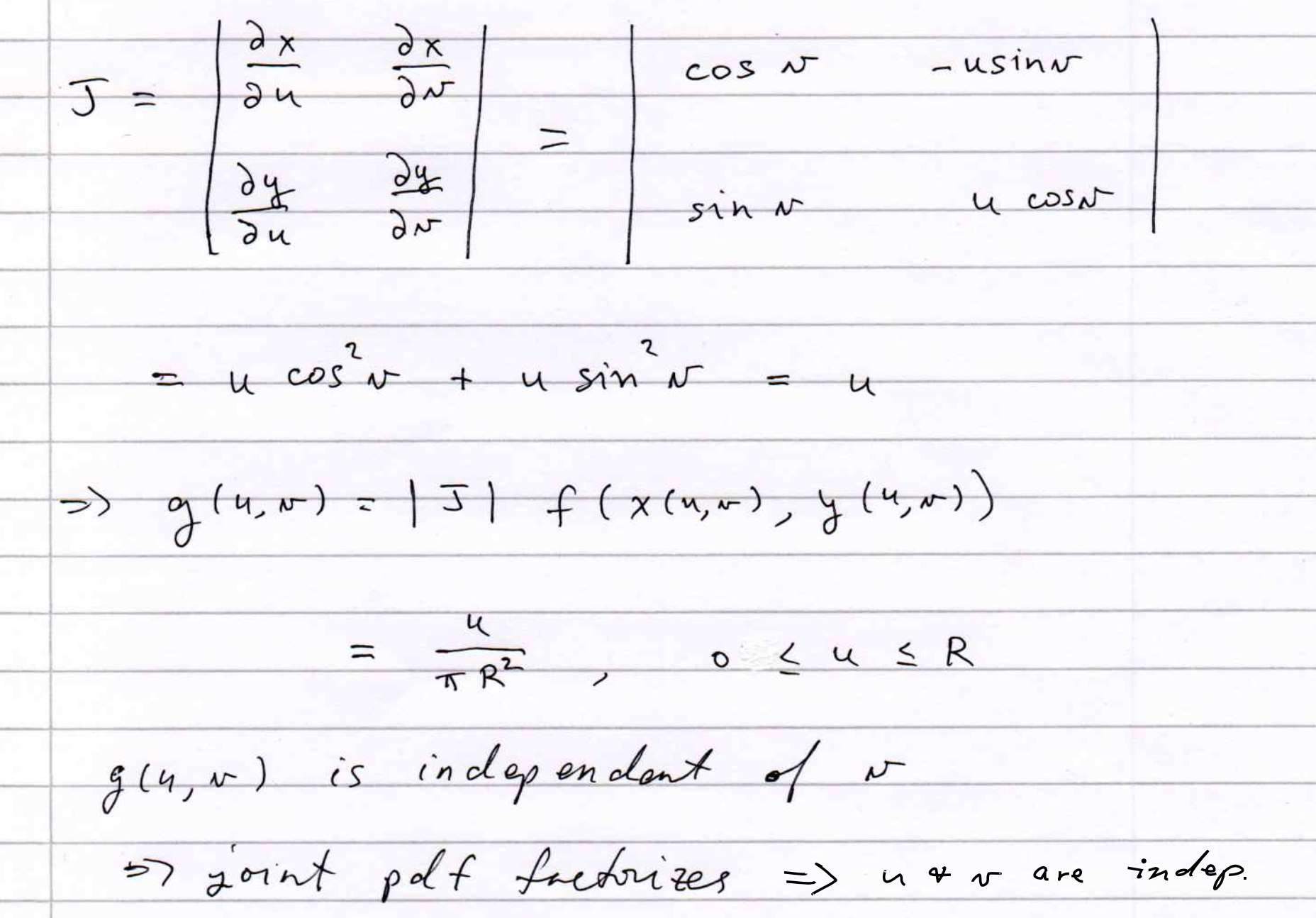 G. Cowan / RHUL Physics
Statistical Data Analysis / discussion slides week 5
3
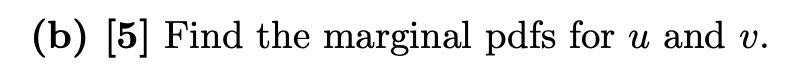 1(b)
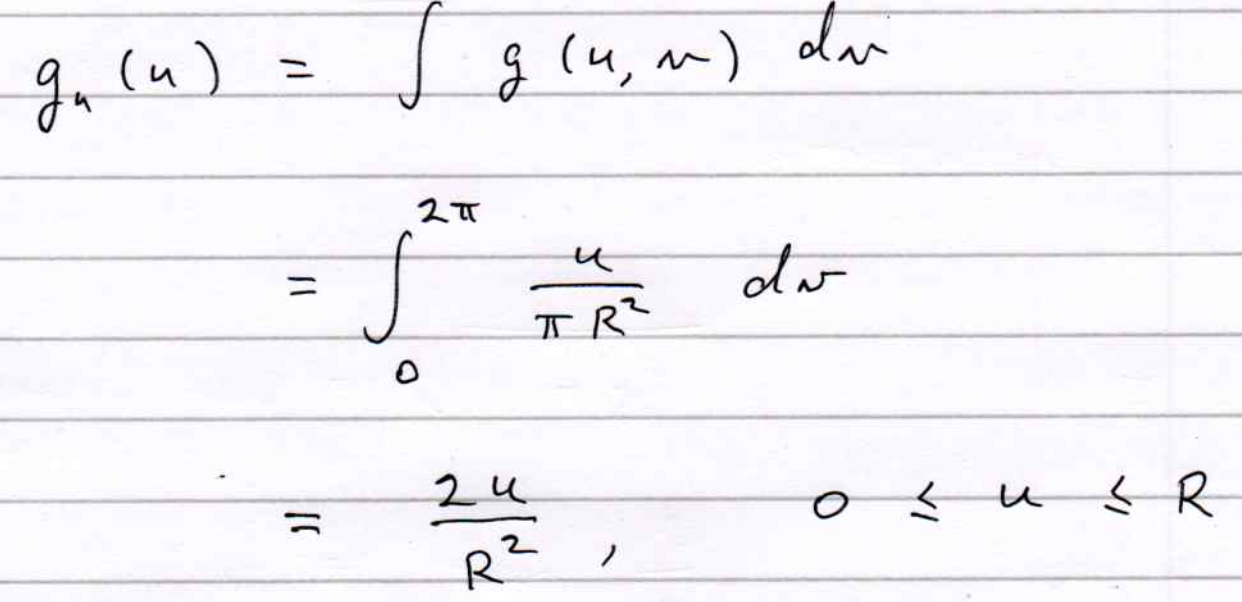 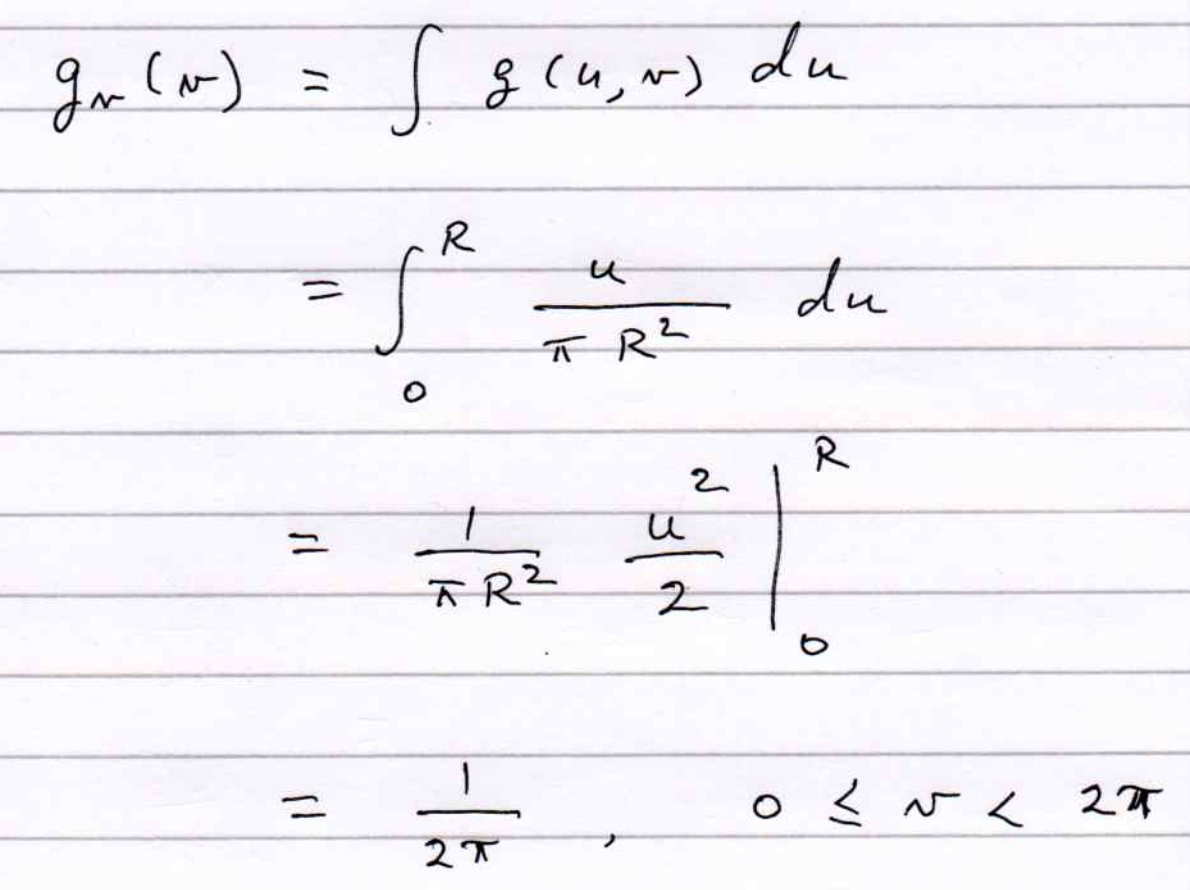 G. Cowan / RHUL Physics
Statistical Data Analysis / discussion slides week 5
4
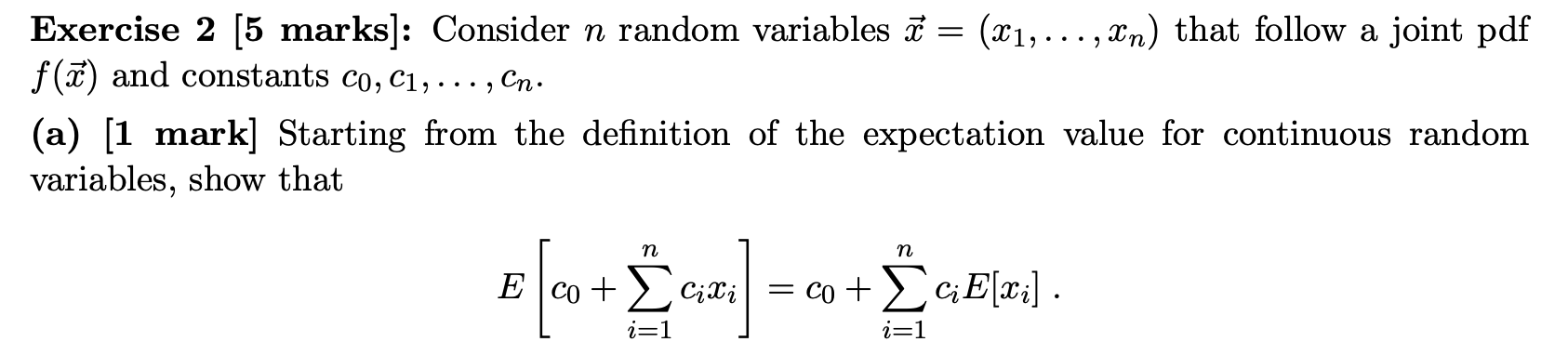 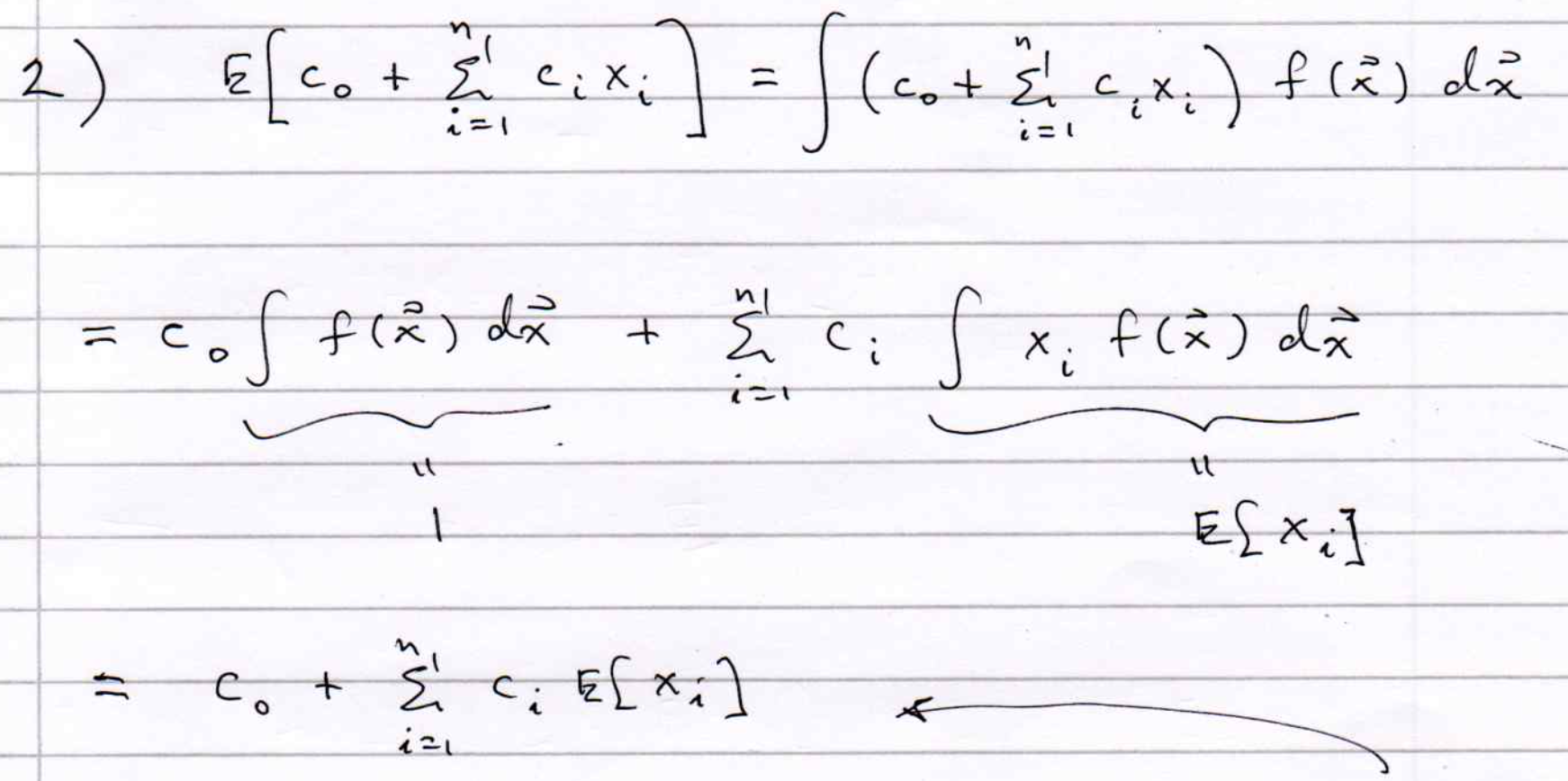 G. Cowan / RHUL Physics
Statistical Data Analysis / discussion slides week 5
5
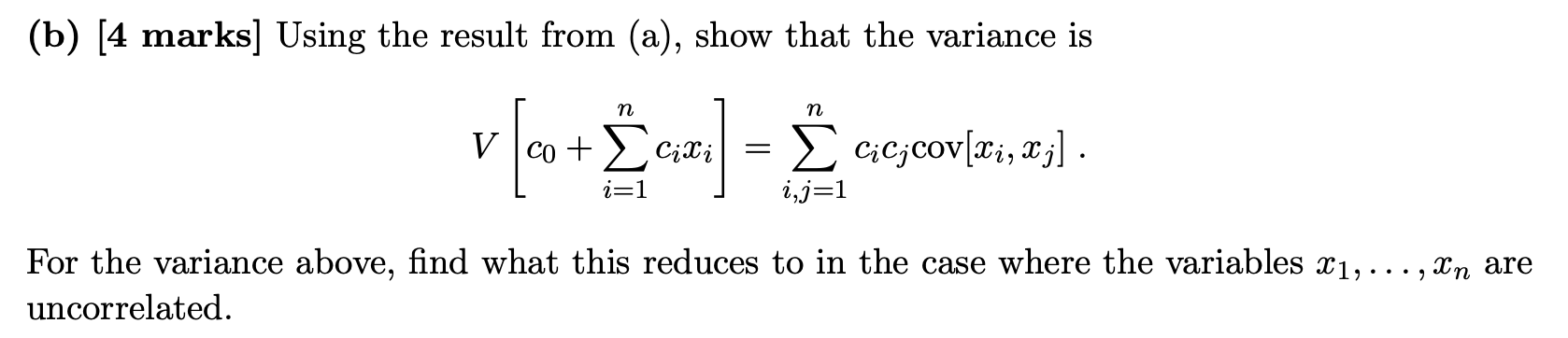 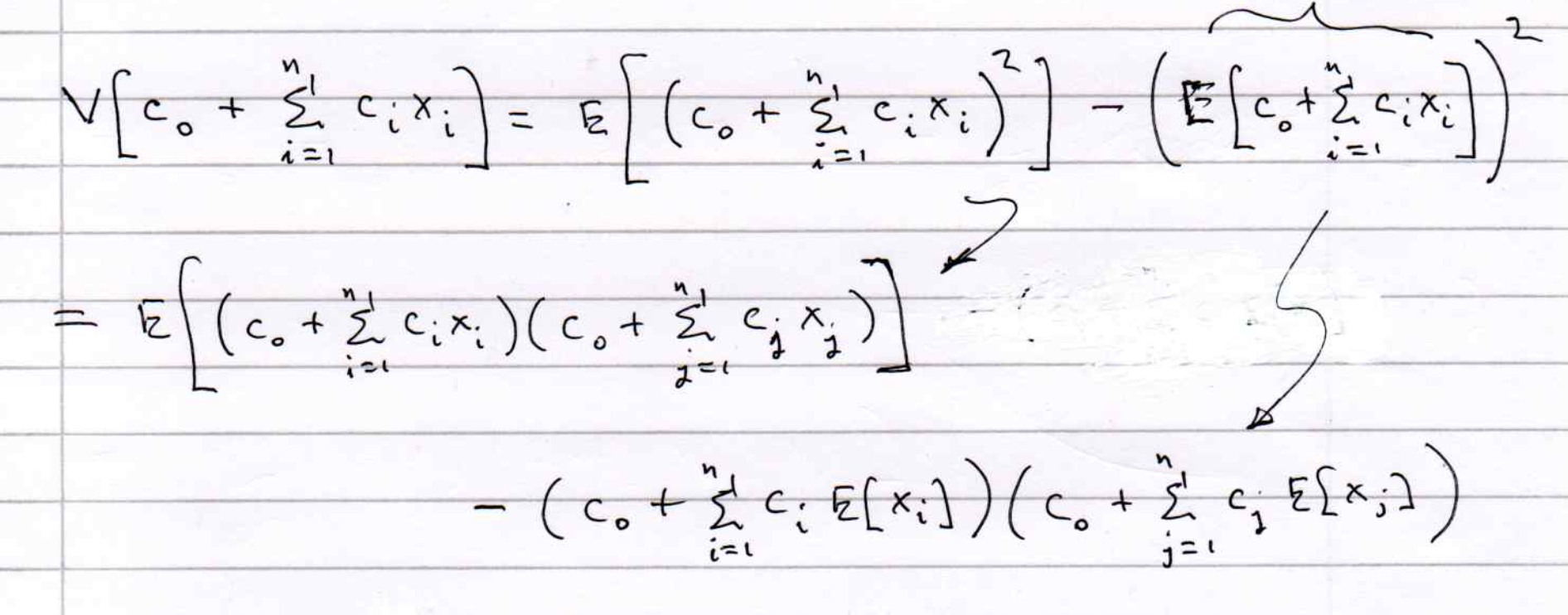 G. Cowan / RHUL Physics
Statistical Data Analysis / discussion slides week 5
6
2(b) (cont.)
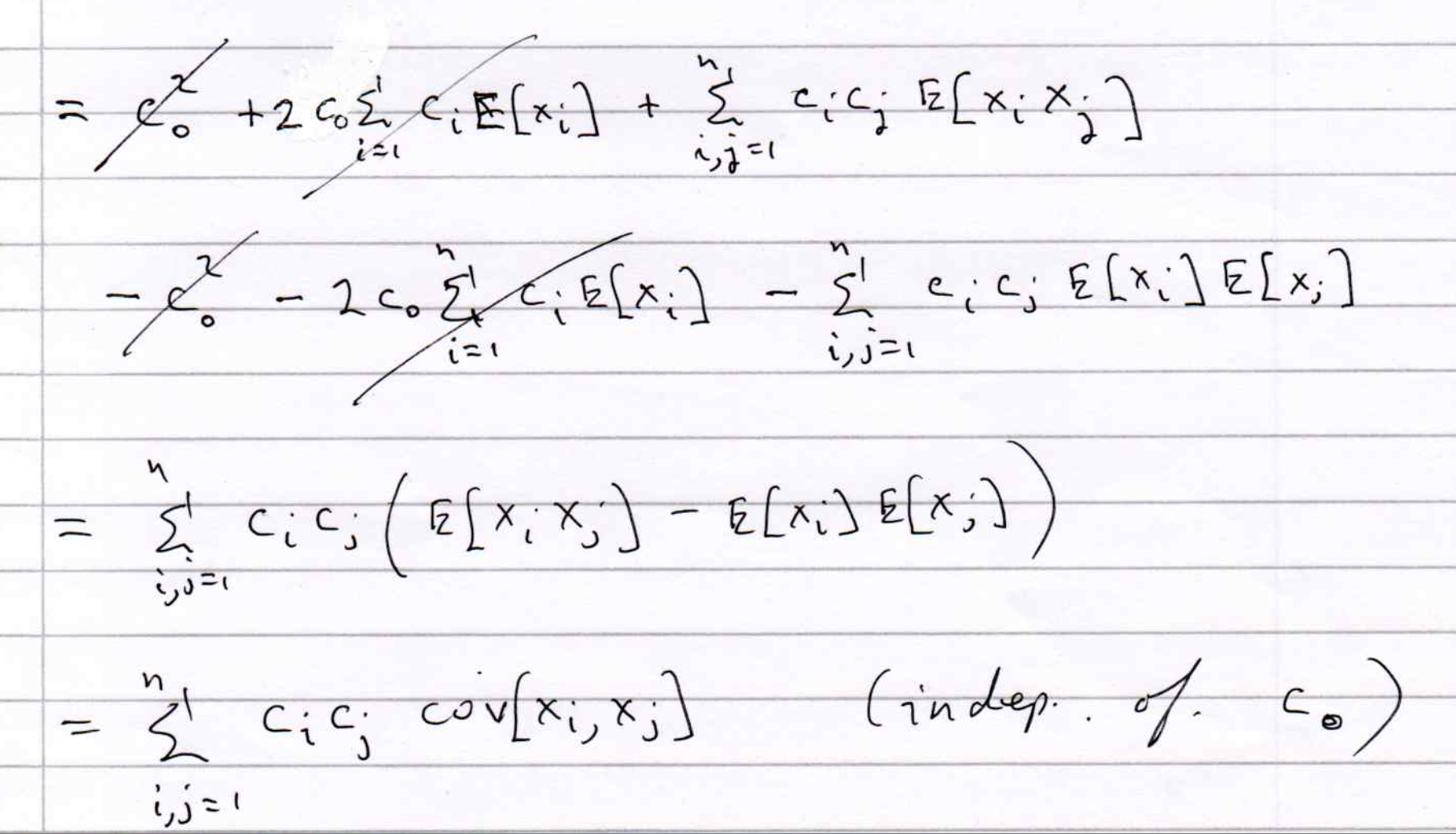 G. Cowan / RHUL Physics
Statistical Data Analysis / discussion slides week 5
7
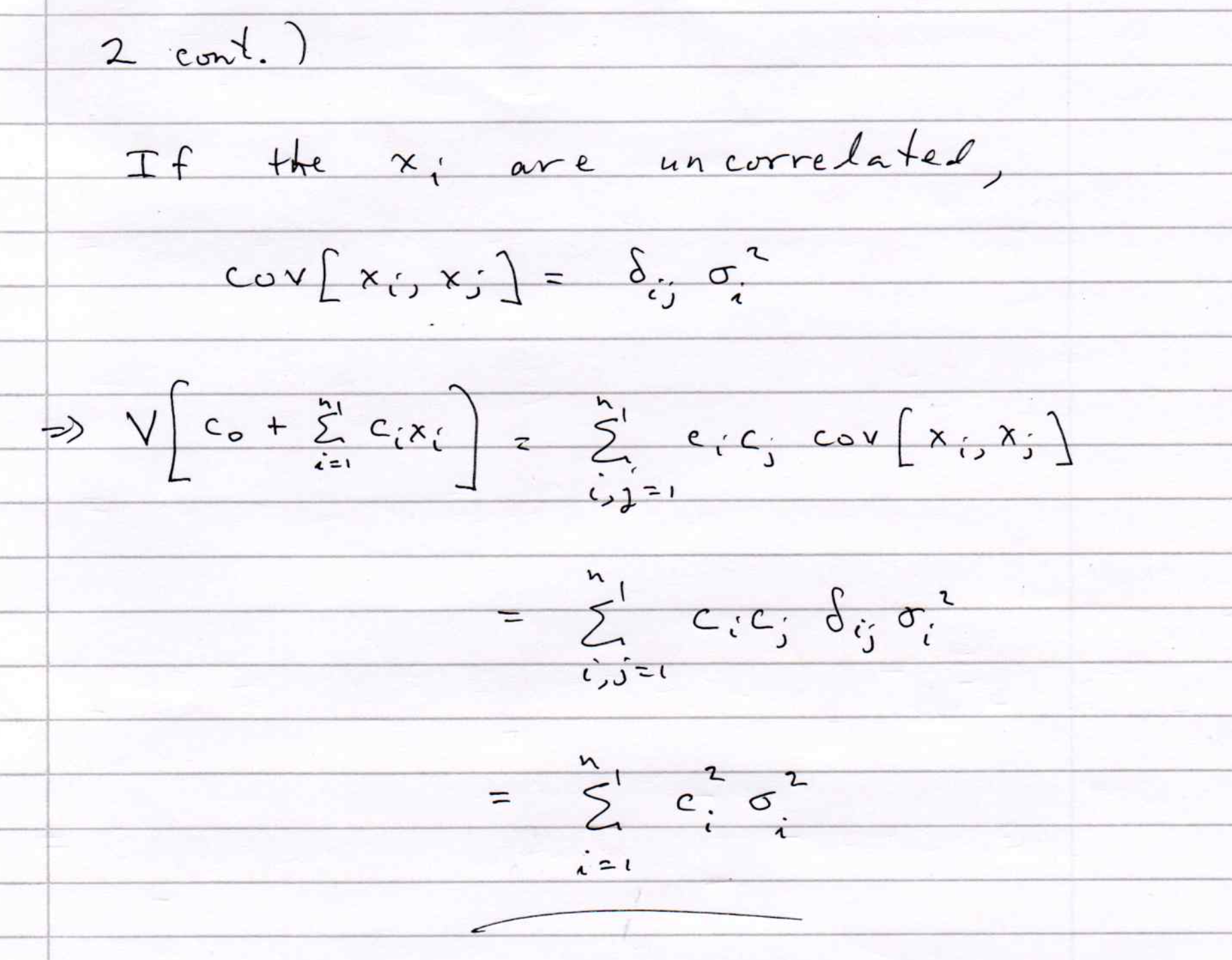 G. Cowan / RHUL Physics
Statistical Data Analysis / discussion slides week 5
8
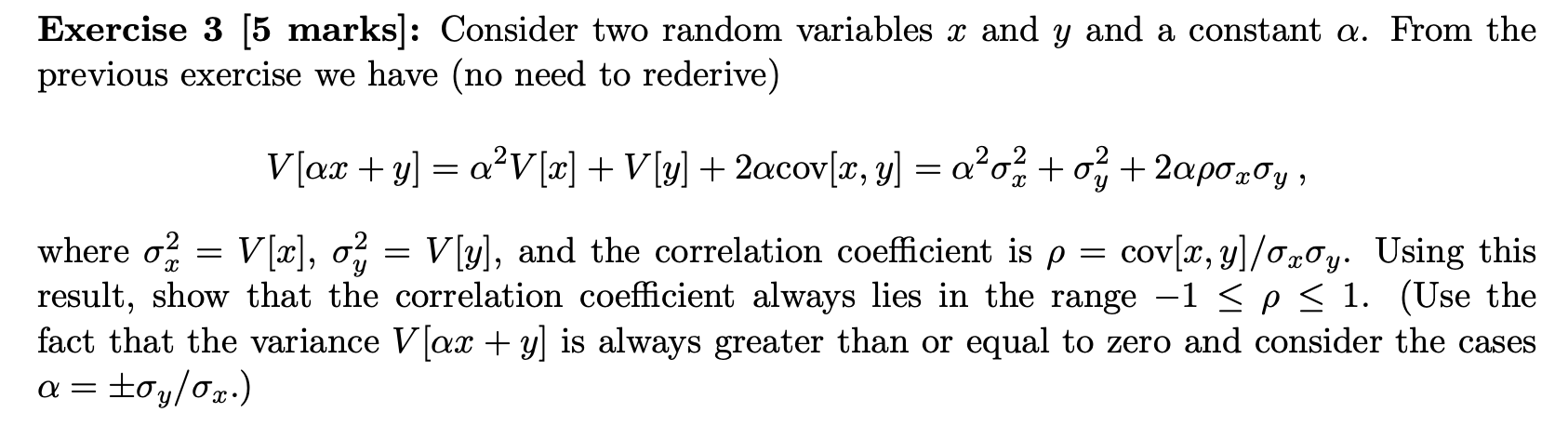 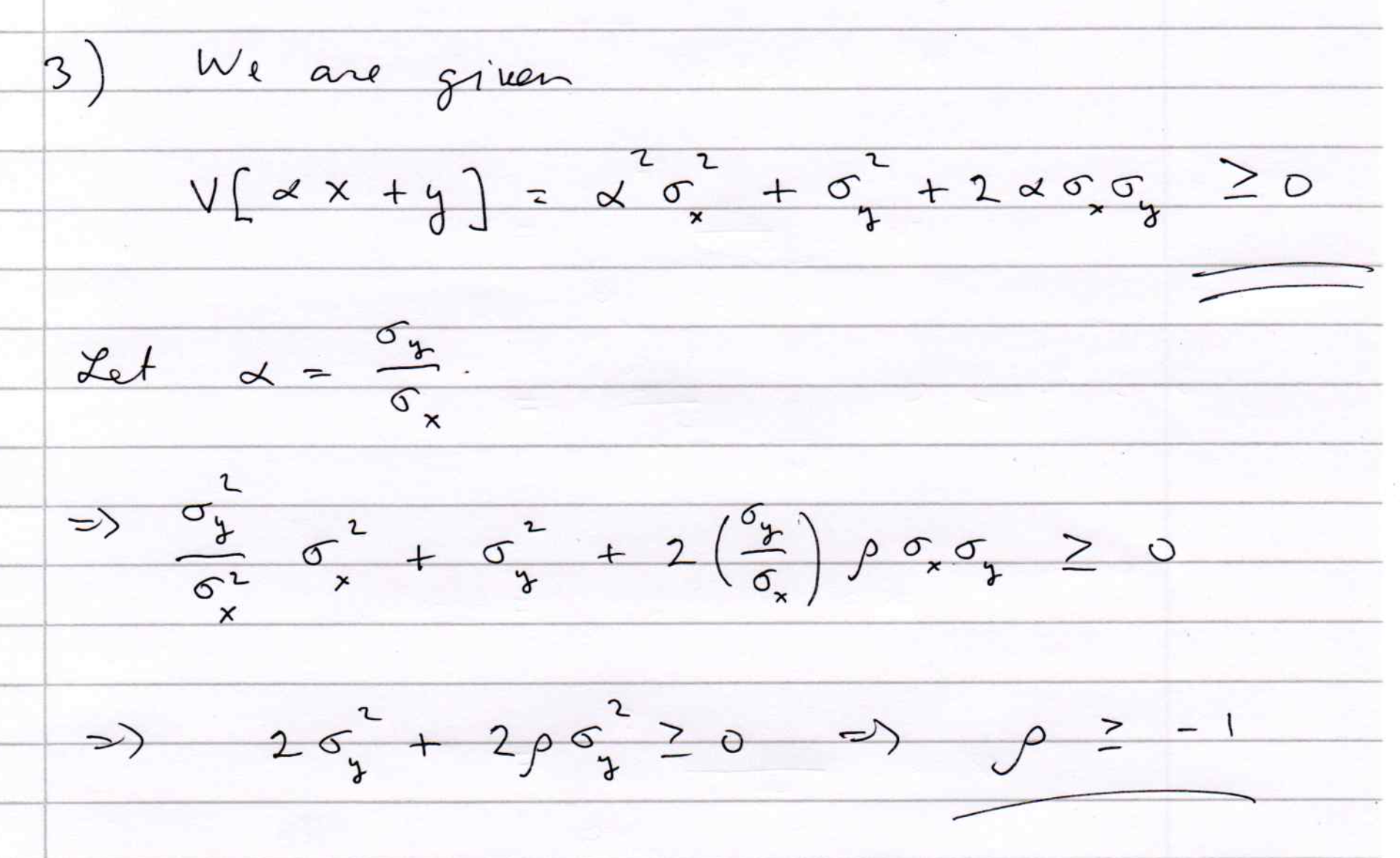 G. Cowan / RHUL Physics
Statistical Data Analysis / discussion slides week 5
9
3 (cont.)
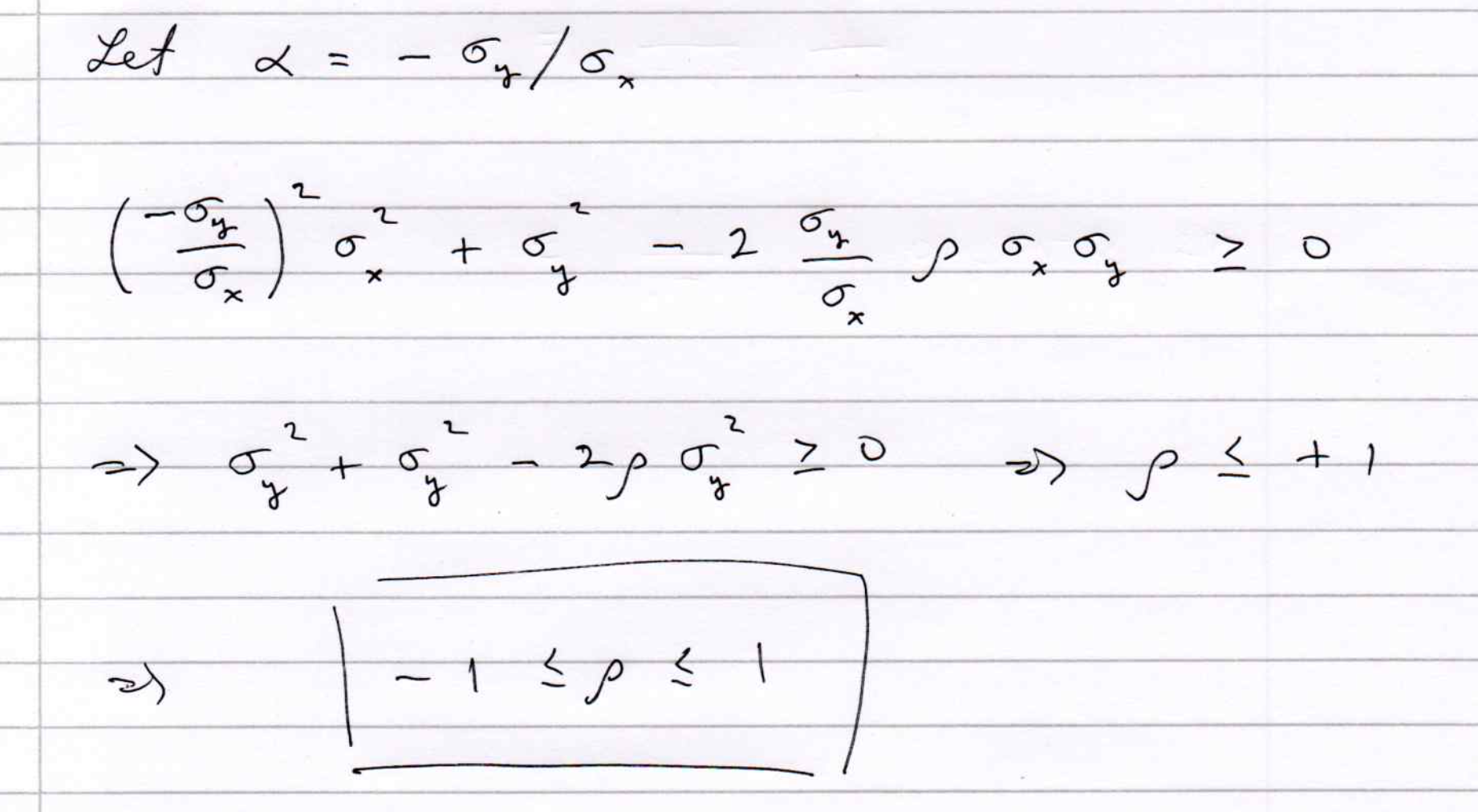 G. Cowan / RHUL Physics
Statistical Data Analysis / discussion slides week 5
10
A simple example (2D)
Consider two variables, x1 and x2, and suppose we have formulas for the joint pdfs for both signal (s) and background (b) events (in real problems the formulas are usually notavailable).
     f (x1|x2) ~ Gaussian, different means for s/b,
    Gaussians have same σ, which depends on x2,
    f (x2) ~ exponential, same for both s and b,
    f (x1, x2) =  f (x1|x2) f (x2):
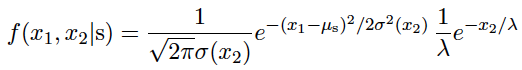 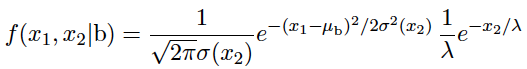 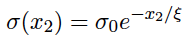 G. Cowan / RHUL Physics
Statistical Data Analysis / discussion slides week 5
11
Joint and marginal distributions of x1, x2
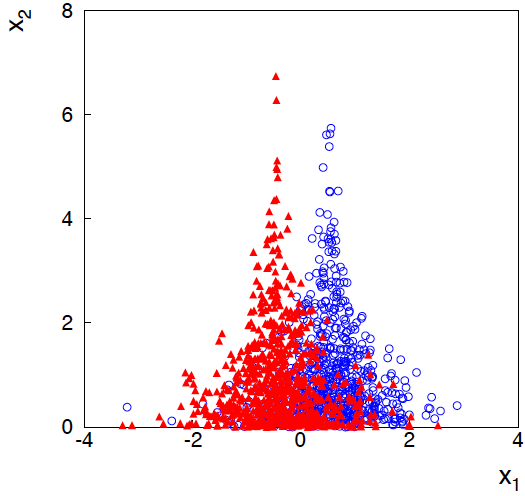 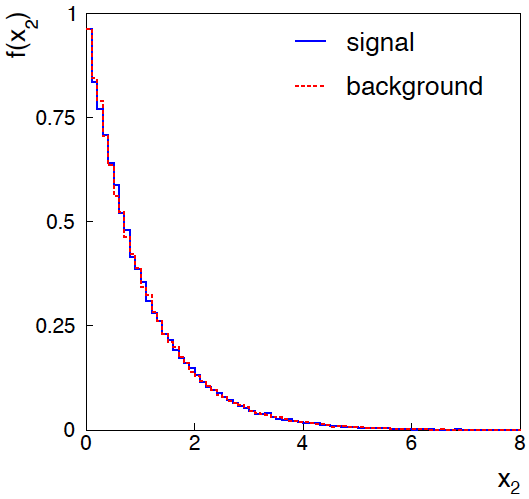 background
signal
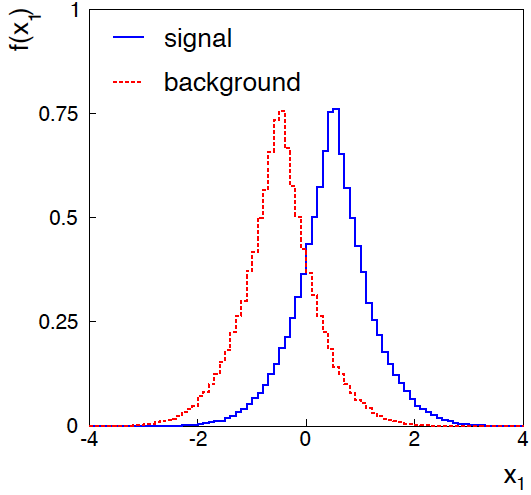 Distribution f (x2) same for s, b.
So does x2 help discriminate
between the two event types?
G. Cowan / RHUL Physics
Statistical Data Analysis / discussion slides week 5
12
Likelihood ratio for 2D example
Neyman-Pearson lemma says best critical region is determined
by the likelihood ratio:
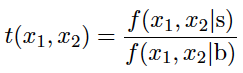 Equivalently we can use any monotonic function of this as
a test statistic, e.g.,
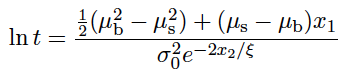 Boundary of optimal critical region will be curve of constant ln t, and this depends on x2!
G. Cowan / RHUL Physics
Statistical Data Analysis / discussion slides week 5
13
Contours of constant MVA output
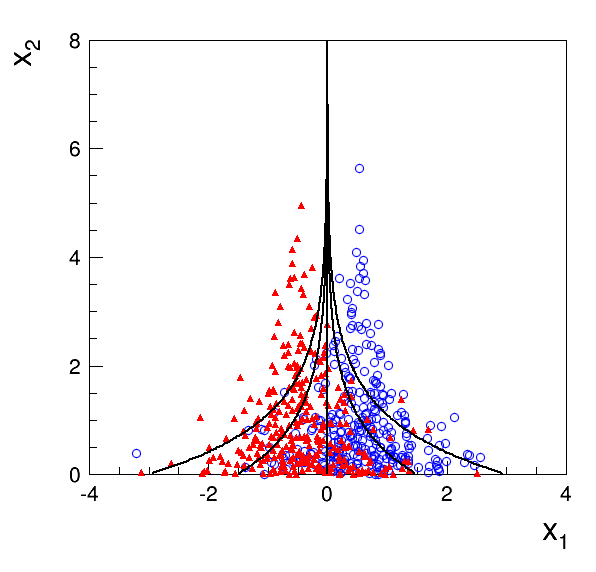 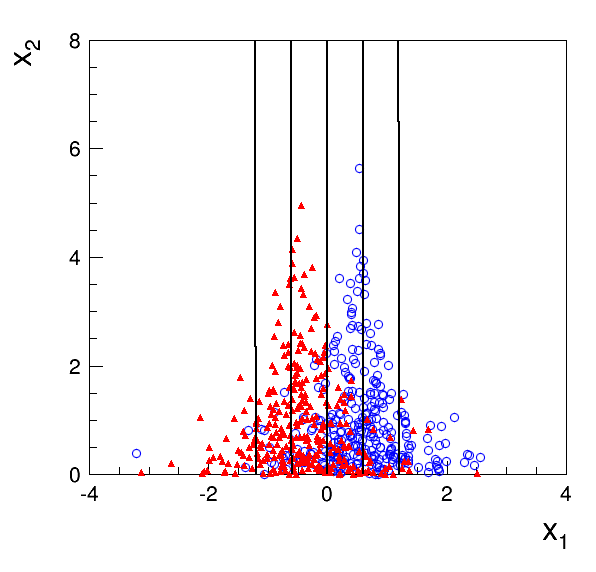 Exact likelihood ratio
Fisher discriminant
G. Cowan / RHUL Physics
Statistical Data Analysis / discussion slides week 5
14
Contours of constant MVA output
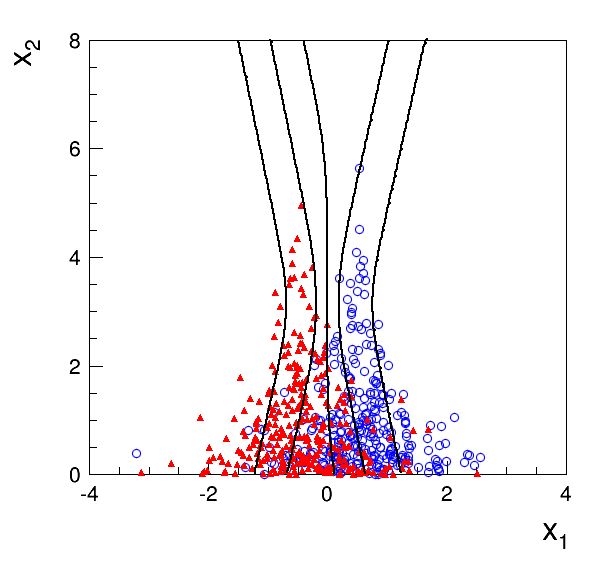 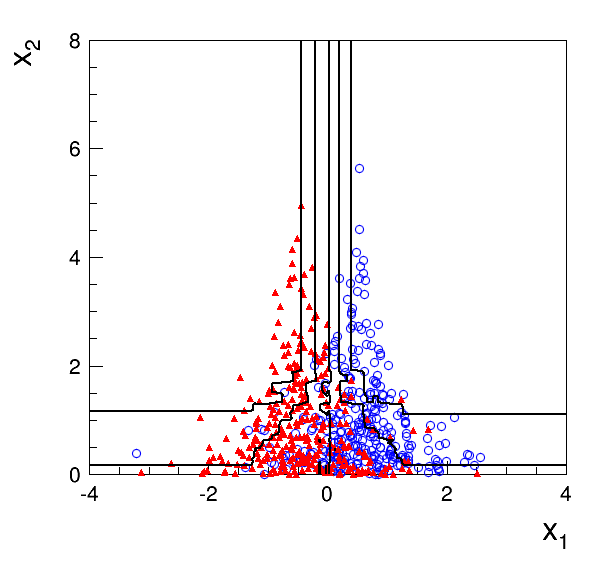 Multilayer Perceptron
1 hidden layer with 2 nodes
Boosted Decision Tree
200 iterations (AdaBoost)
Training samples:  105 signal and 105 background events
G. Cowan / RHUL Physics
Statistical Data Analysis / discussion slides week 5
15
ROC curve
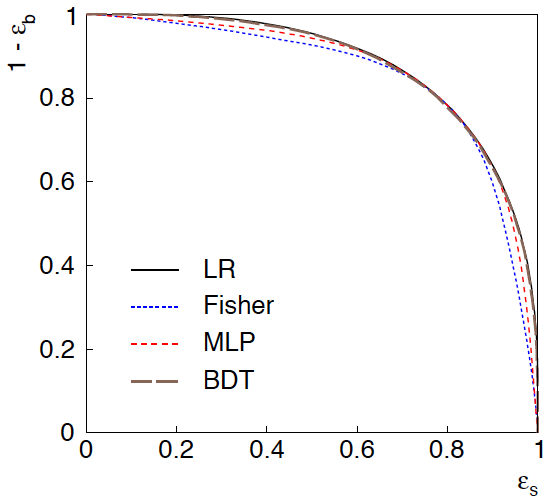 ROC = “receiver operating 
characteristic” (term from 
signal processing).

Shows (usually) background 
rejection (1-εb) versus 
signal efficiency εs.

Higher curve is better; 
usually analysis focused on
a small part of the curve.
G. Cowan / RHUL Physics
Statistical Data Analysis / discussion slides week 5
16
2D Example:  discussion
Even though the distribution of x2 is same for signal and background, x1 and x2 are not independent, so using x2 as an input variable helps.
Here we can understand why:  high values of x2 correspond to a smaller σ for the Gaussian of x1.  So high x2 means that the value of x1 was well measured.
If we don’t consider x2, then all of the x1 measurements are lumped together.  Those with large σ (low x2) “pollute” the well measured events with low σ (high x2).
Often in HEP there may be variables that are characteristic of how well measured an event is (region of detector, number of pile-up vertices,...).  Including these variables in a multivariate analysis preserves the information carried by the well-measured events, leading to improved performance.
G. Cowan / RHUL Physics
Statistical Data Analysis / discussion slides week 5
17
K. Cranmer, U. Seljak and K. Terao, Machine Learning, in R.L. Workman et al. (PDG), Prog. Theor. Exp. Phys. 2022, 083C01 (2022); https://pdg.lbl.gov/
Convolutional Neural Networks
Designed for image data (pixels) → number of input variables ≳106.
Intermediate layers include “convolutions” of an area in previous layer, i.e., transformed pixel is a linear combination of pixels in local neighborhood in previous layer 
	→ far fewer connections than a fully connected MLP.
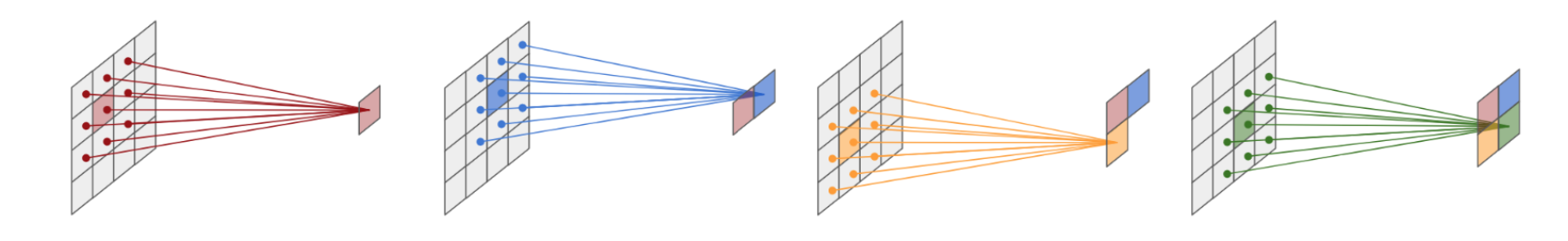 CNNs widely used for image classification.
G. Cowan / RHUL Physics
Statistical Data Analysis / discussion slides week 5
18
K. Cranmer, U. Seljak and K. Terao, Machine Learning, in R.L. Workman et al. (PDG), Prog. Theor. Exp. Phys. 2022, 083C01 (2022); https://pdg.lbl.gov/
Recurrent Neural Networks
Designed for sequential data (time series).
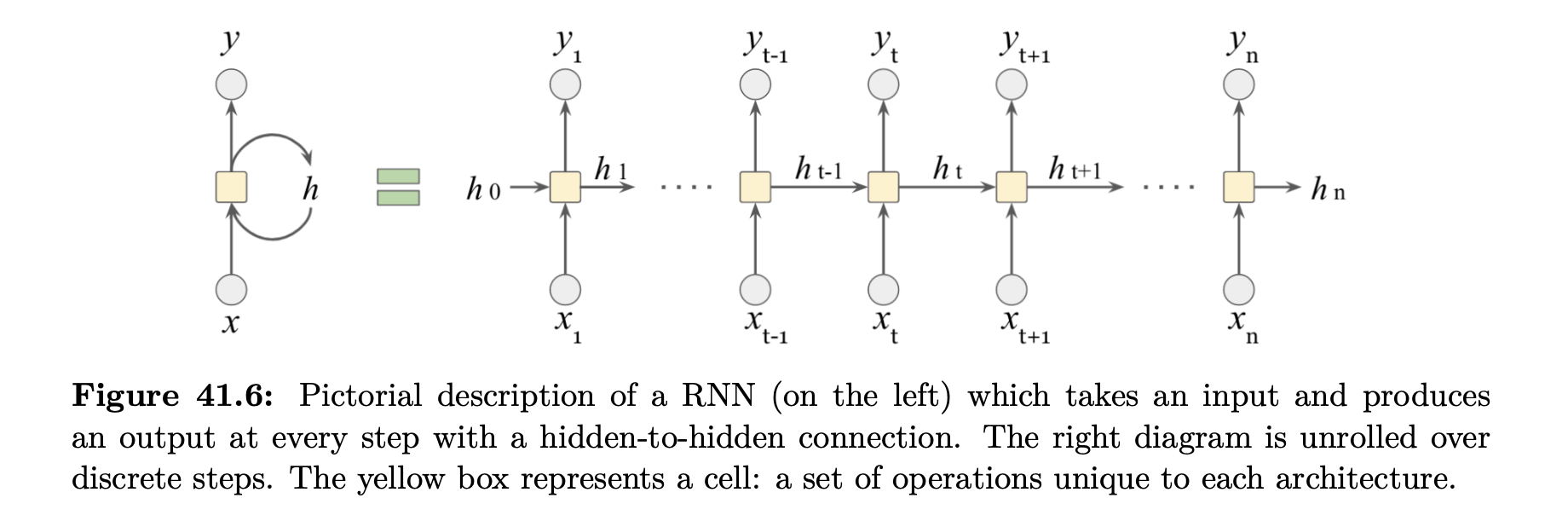 RNNs used, e.g., in natural language processing.
G. Cowan / RHUL Physics
Statistical Data Analysis / discussion slides week 5
19
Jonathan Shlomi, Peter Battaglia, Jean-Roch Vlimant, Graph Neural Networks in Particle Physics, 2021 Mach. Learn.: Sci. Technol. 2 021001, 2021; https://arxiv.org/abs/2007.13681.
Graph Neural Networks
GNNs work with graph-structured input data, e.g., signals from particles in tracking detector:
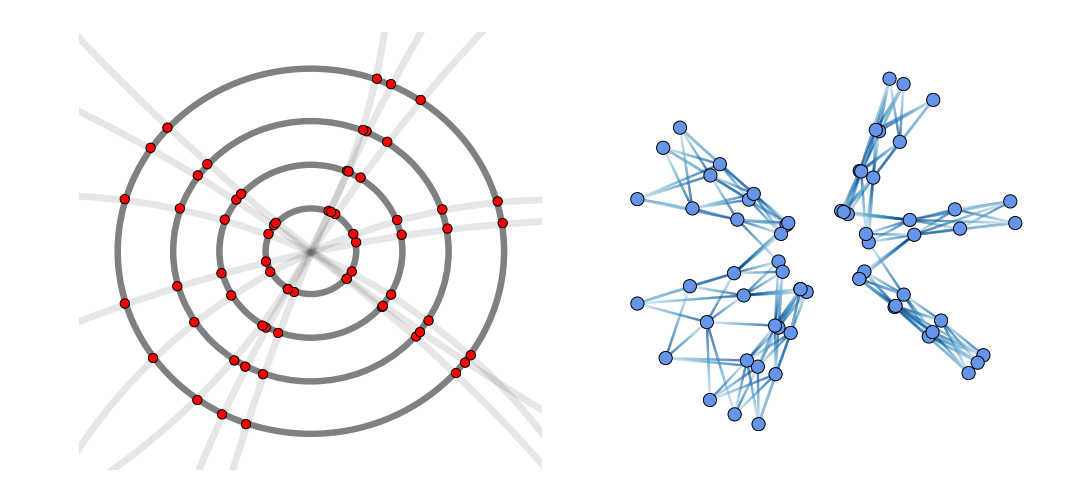 Graph = set of nodes plus set of edges:
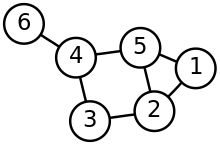 Part of a larger field called “geometric  deep learning”:
	CNN is a type of GNN, graph relates pixel to its neighbors.
	Transformer is a GNN that uses a mechanism called “attention”, 	used in natural language processing (T of ChatGPT).
G. Cowan / RHUL Physics
Statistical Data Analysis / discussion slides week 5
20